Сказочные человечки.
Мы с хорошей сказкой неразлучны,
Ну, а песен в сказке – до небес!
Вы представляете, как бы было скучно,
Если б не было ни песен, ни чудес.
авторские
народные
СКАЗКИ
волшебные
бытовые
сказки о животных
Сказочные человечки
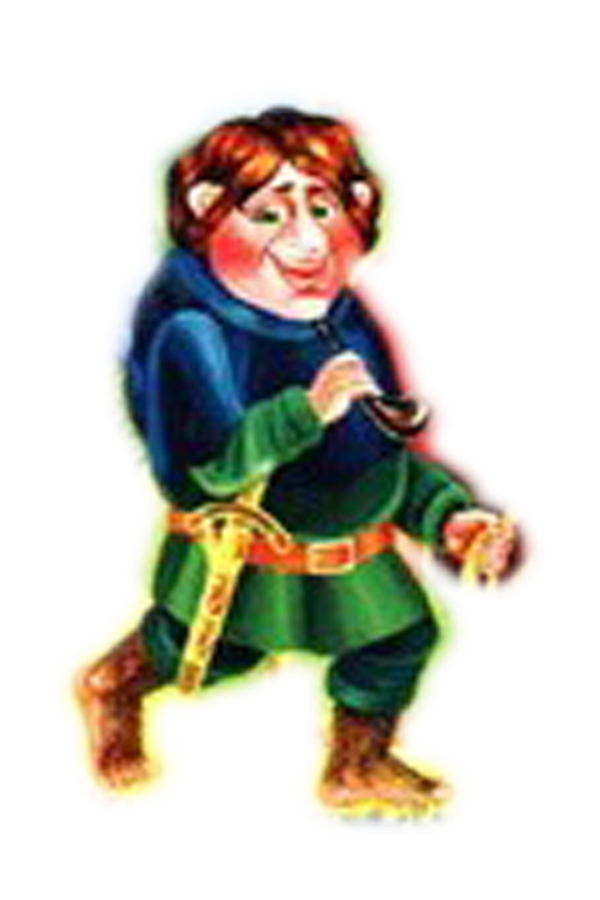 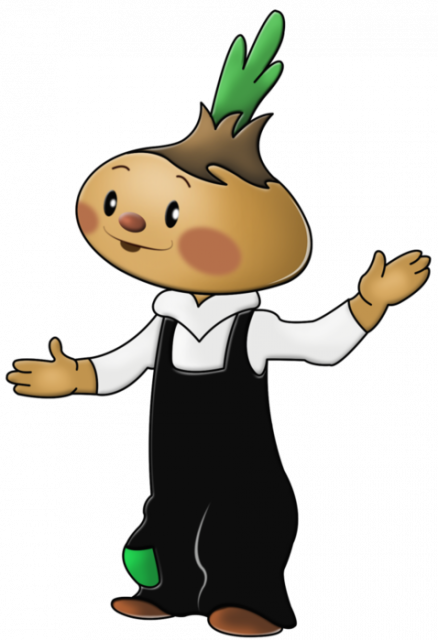 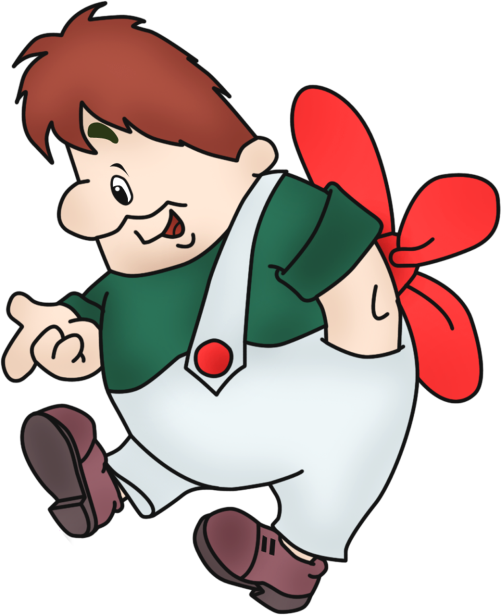 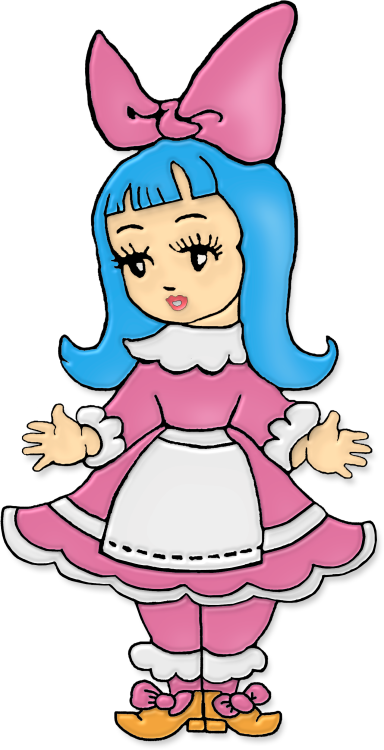 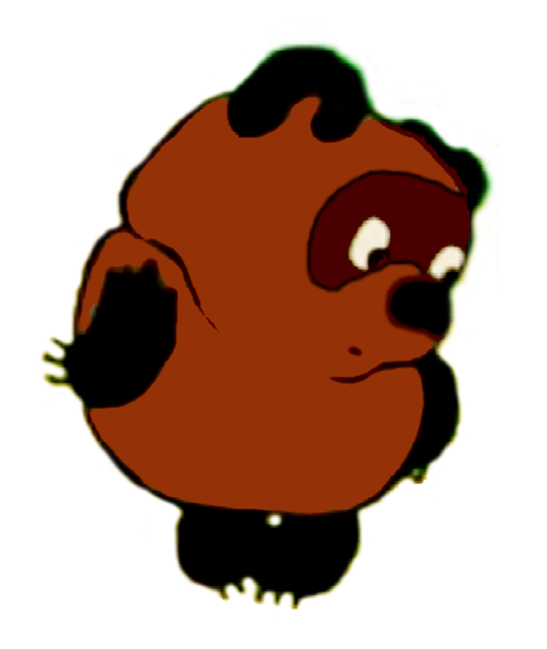 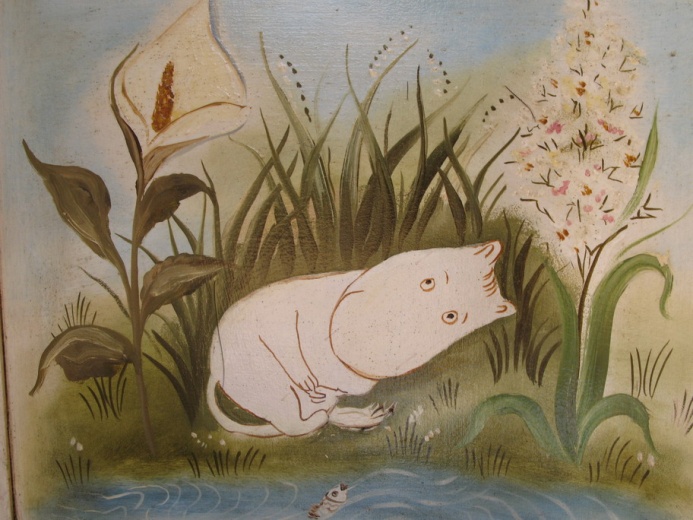 Отправляемся в путь!
Цель нашего путешествия: 
Найти ответ на вопросы:
Что объединяет этих героев сказок?
Чему они нас учат?
Соедини имя автора с его произведением
«Золотой ключик или приключения Буратино»
«Малыш и Карлсон, который живет на крыше»
«Хоббит»
«Шляпа волшебника»
«Винни – Пух и все, все, все»
«Приключения Чиполлино»
Т. Янссон
Дж. Толкин
А. Милн
А. Толстой
Дж. Родари
А. Линдгрен
Если я чешу в затылке –
     Не беда!
В голове моей опилки,
     Да, да, да.
Но, хотя там и опилки, 
Но кричалки и вопилки,
А также :
Шумелки, пыхтелки и сопелки, -
Сочиняю я неплохо иногда.
     Да!!!
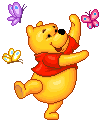 А́лан Алекса́ндр Милн
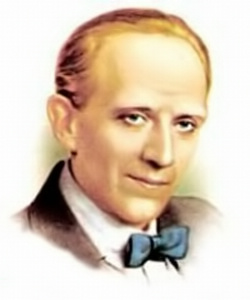 (1882 – 1956)  
английский писатель
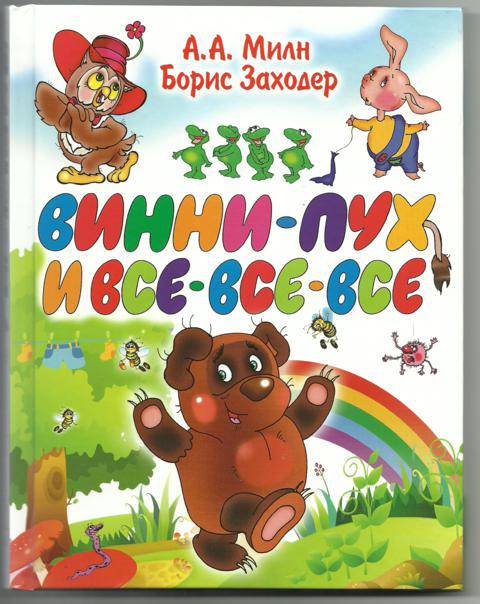 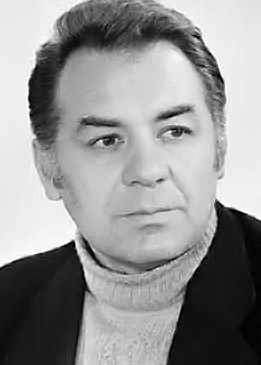 Алексей Толстой
Деревянный озорникИз сказки в нашу жизнь проник.Любимец взрослых и детей,Смельчак и выдумщик затей,Проказник, весельчак и плут.Скажите, как его зовут?
(1849-1900)
русский прозаик, драматург
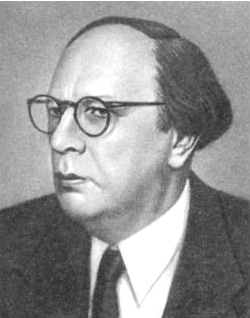 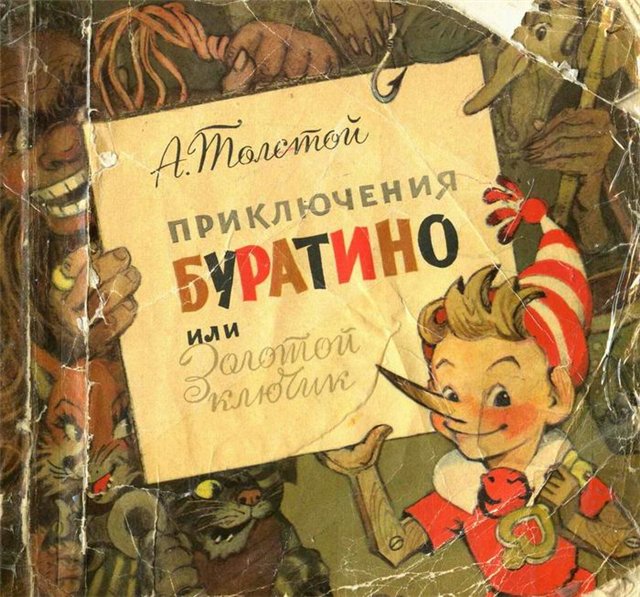 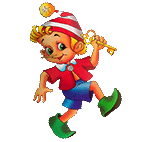 Физминутка
Буратино потянулся,
Раз – нагнулся, 
Два – нагнулся, 
Три – нагнулся.
Руки в стороны развел-
Ключик, видно, не нашел.
Чтобы ключик нам достать,
Надо на носочки встать.
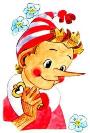 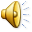 Он в Италии родился,Он своей семьёй гордился.Он не просто мальчик-лук,Он надёжный, верный друг.
Джанни  Родари –  
итальянский детский 
писатель и журналист
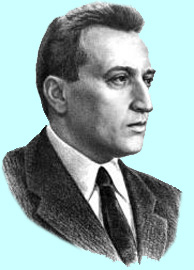 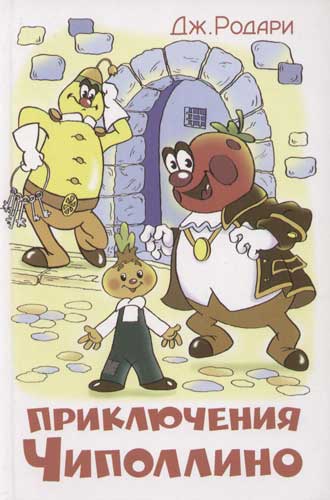 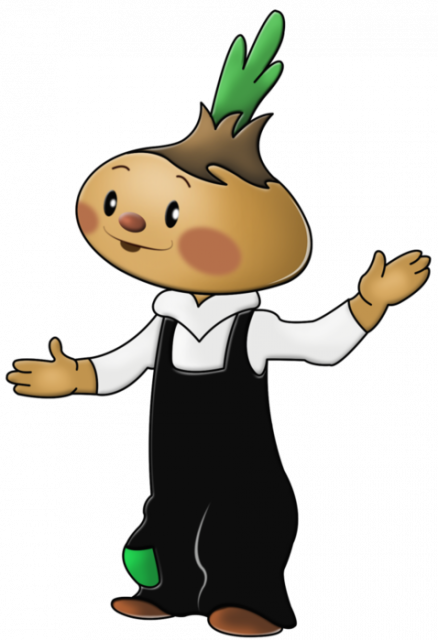 Чиполлино и Буратино
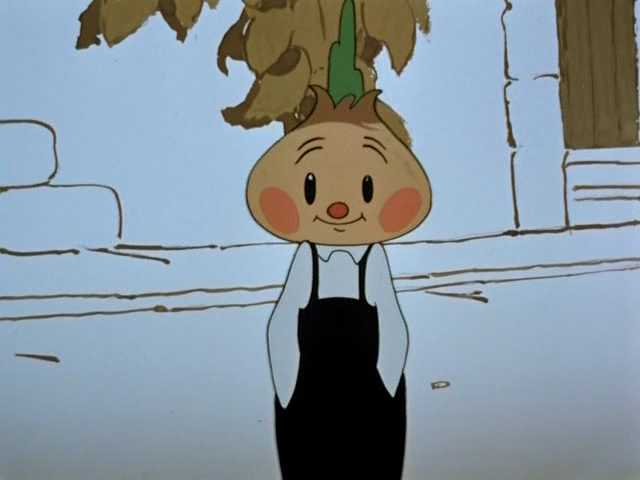 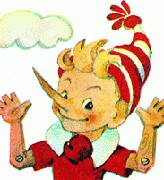 Какие черты характера у этих героев сходны?
Веселый, справедливый, добрый, смелый, с чувством юмора, настоящий друг
Толстячок живет на крыше,А летает он всех выше.Он самый веселый на свете,Поэтому нравится детям.
Астрид Линдгрен
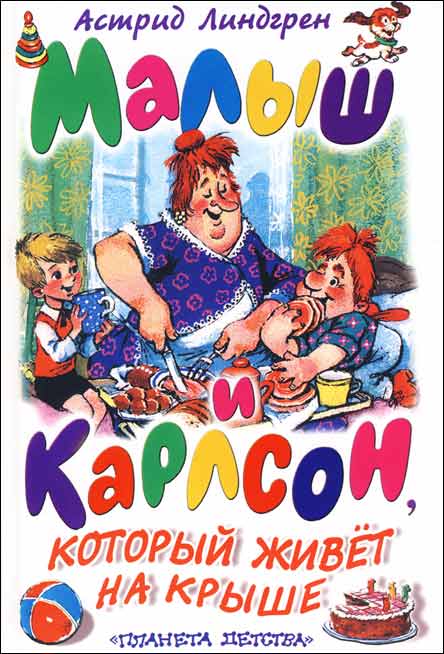 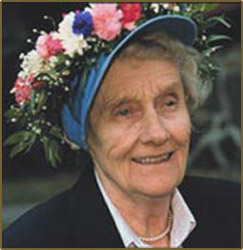 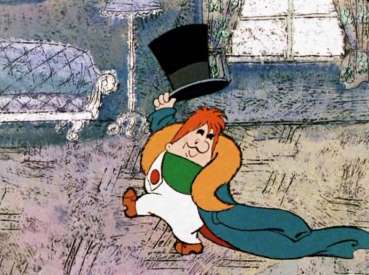 Назовите этих героев и из каких они произведений.
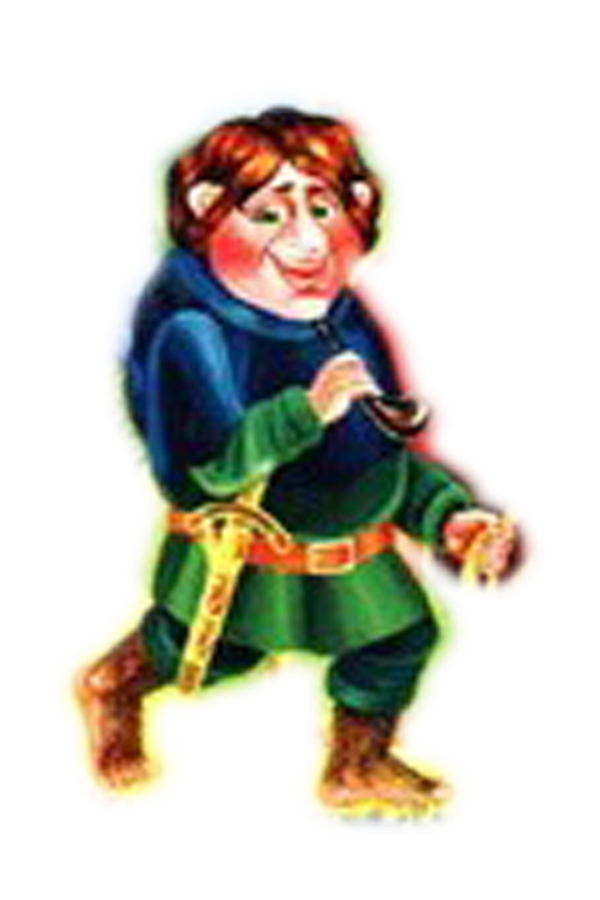 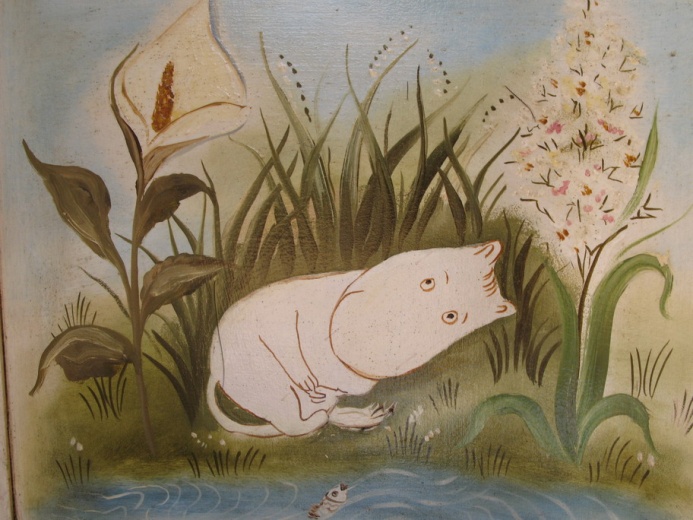 Итог урока:
Чему же нас учат наши любимые герои?
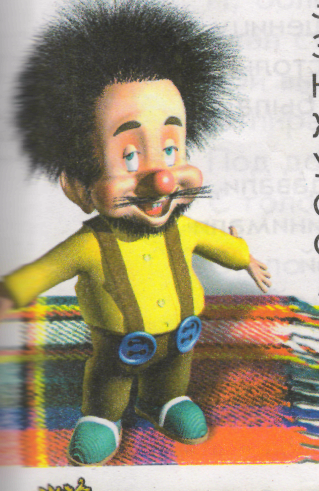 Соедини имя автора с его произведением
«Золотой ключик или приключения Буратино»
«Малыш и Карлсон, который живет на крыше»
«Хоббит»
«Шляпа волшебника»
«Винни – Пух и все, все, все»
«Приключения Чиполлино»
Т. Янссон
Дж. Толкин
А. Милн
А. Толстой
Дж. Родари
А. Линдгрен
«На этом свете вполне можно жить в мире. Для всех на земле хватит места… Живите, ребята, дружно!                     Не ссорьтесь друг  с другом!»
                        Чиполлино
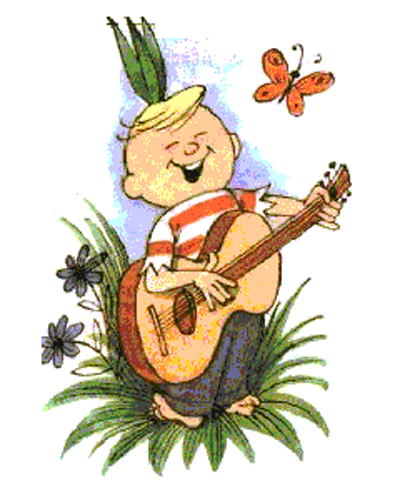